Architectural Styles
M.R.V. Chaudron
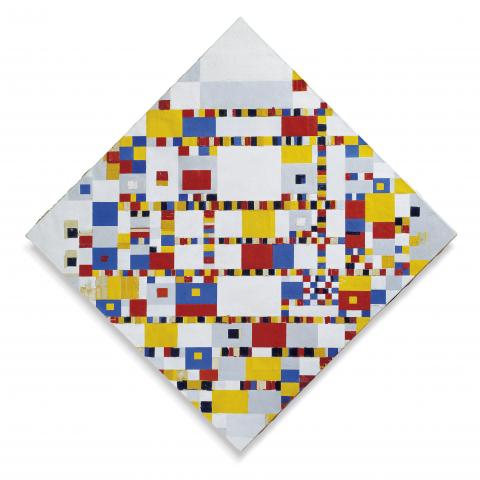 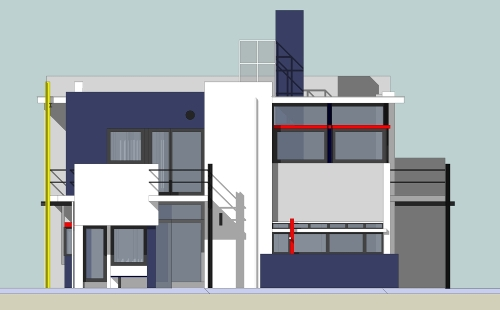 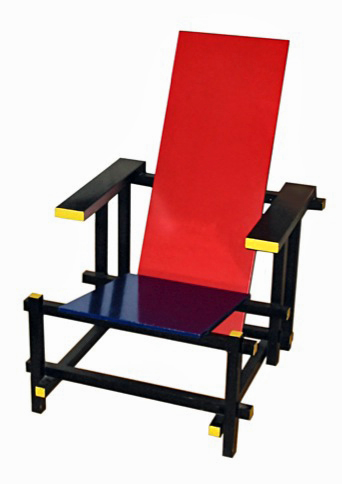 https://en.wikipedia.org/wiki/De_Stijl
Architectural Styles
M.R.V. Chaudron
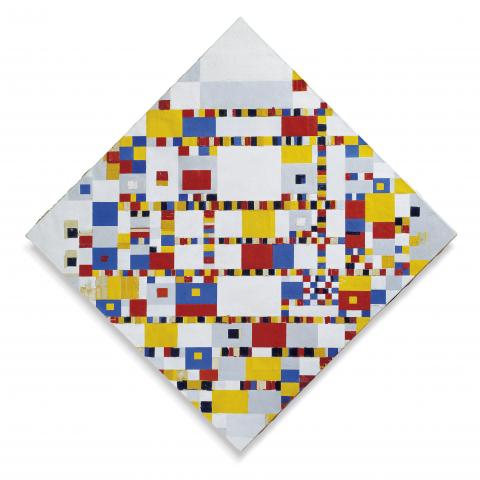 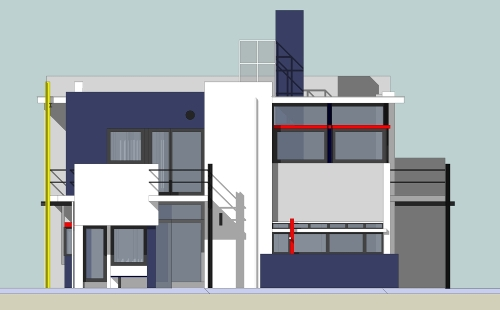 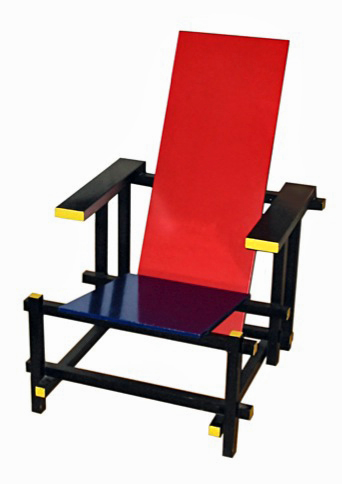 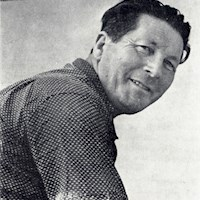 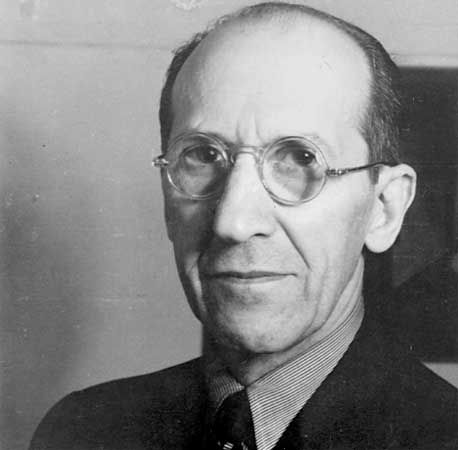 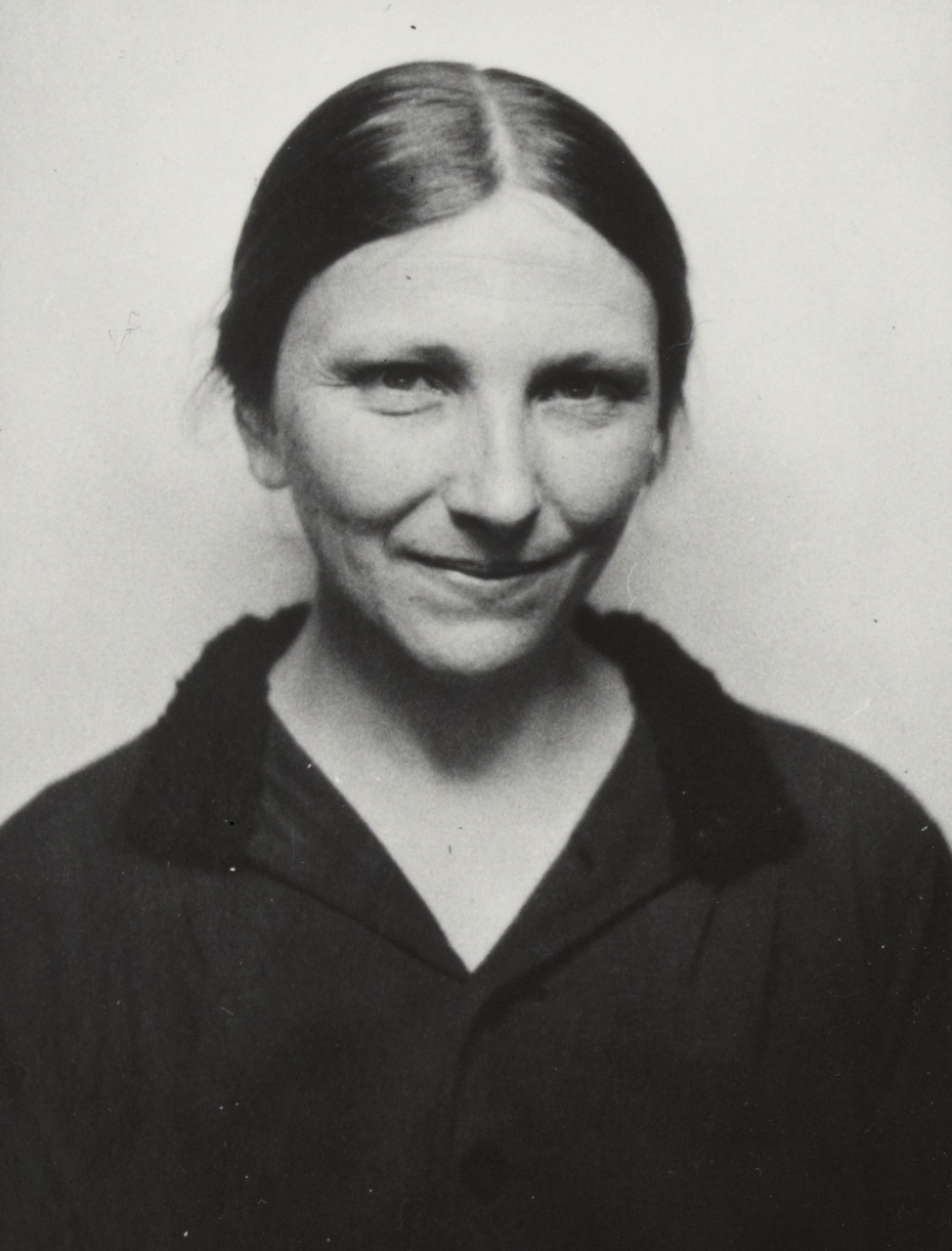 Truus Schröder-Schräder
Piet Mondriaan
Gerrit Rietveld
[Speaker Notes: Gerrit Rietveld (1888 – 1964)
For Truus Schröder, the Rietveld Schröder House was a declaration of how an independent modern woman intended to live her life.[2][]
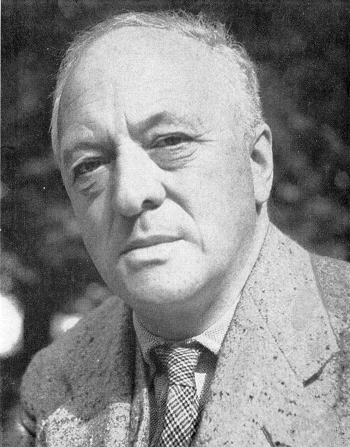 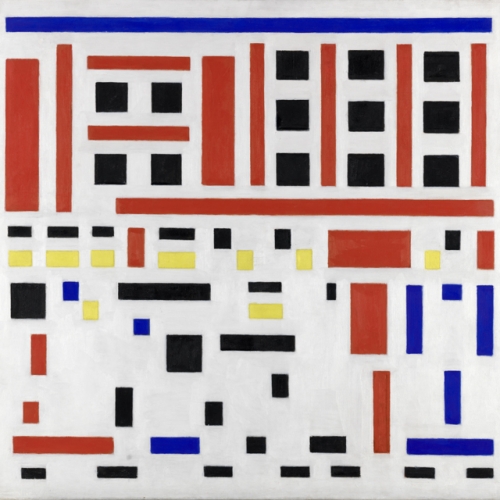 Bart van der Leck
(1876 – 1958)
Composition no. 4, Uitgaan van de fabriek, 1917
3
Which ‘Rules’ Define this style?
4
[Speaker Notes: Shape: must be rectangular
Colour: must be either white, black or (primary) red, yellow or blue.
Orientation: horizontal or vertically aligned]
Schedule
Assignment Schedule
To Do: 
Add slides on risk (management)
Learning Objectives of this lecture
The task of the architect is to come up 
with a good metaphor for the system
Alexander Ran (Nokia)
Understand functional decomposition as design approach
 Build vocabulary of architectural styles
 a set of ‘archetypes’ that are often used
 know their relative strengths and weaknesses
 Today: (at least) Client-Server
 Know when to apply or not to apply a particular style
8
Recap
Forces influence the design of the architecture
Architectural drivers are the forces that dominate the architecture design decisions
Design Principles (KISS, SoC, IH, C&C, Modularity)
9
Decomposition of Functionality
10
[Speaker Notes: Functional decomposition is helpful prior to creating functional requirements documents. If you need software for something, functional decomposition answers the question "What are the functions this software must provide". Decomposing is needed to define fine-grain functions. "I need software for energy efficiency measurement" is too general. That's why we break this into smaller pieces until the point where we clearly understand all the functions the systems need to provide. This can be later used as a checklist for completeness of a system.

A functional requirements document (FD) is basically a textual representation of functional decomposition. Coding directly from the FD may be ok for procedural languages, but it is not good enough for object-oriented solutions, because it doesn't identify objects. Neither is good for usability planning and testing.
My opinion is that you should take some time to create a FD, but not to use it too much of the time. Consult every person that knows the process you are following with your system to find all the functions needed.

I have a lot of experience in software design, development, and selling, and I use functional decomposition as the first step of development. I use it as a base for the contract, so the client knows what they will get and I know what I must provide.]
Subsystems vs Layering
Functional Dimension
(in the ‘problem domain’)
Group Interaction
Ticketing
Payment
Queue Length
Layer 1
Layer 2
Layer 3
Decomposition in the
 implementation / technology stack
Subsystems vs Layering
Functional 
Dimension
Group Interaction
Ticketing
Payment
Queue Length
UI
Layer 1
Layer 2
Layer 3
DB
Decomposition in the
 implementation / technology stack
Radio-Alarm Clock
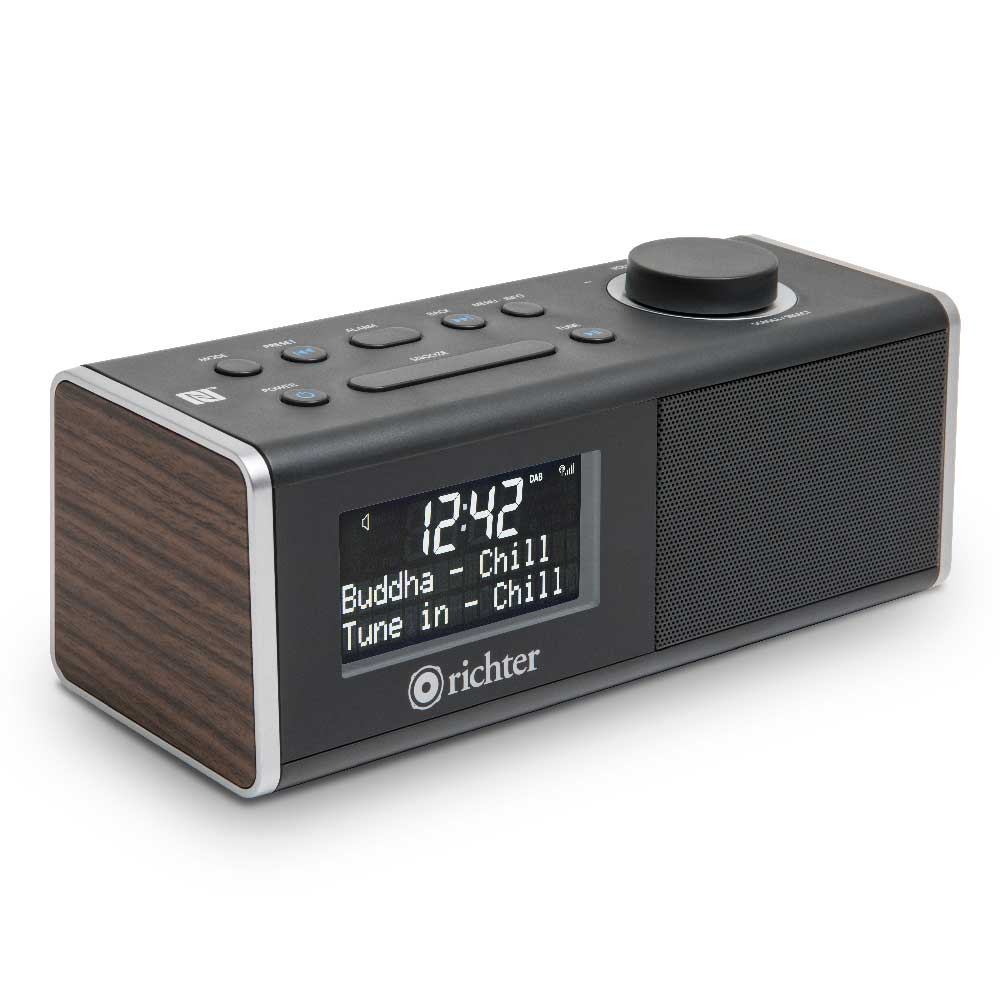 Identify from subsystems the radio-alarm clock can be built.
Take 4 minutes to write down your ideas
Radio Alarm Clock (initial)
What should be the responsibility of each component?
radio
speaker
clock
buttons
timer
display
15
Radio Alarm Clock
Naming: aim for generality
audio supplier
audio renderer
music
speaker
time supplier
input handler
clock
input
output handler
timer
output
Alarm time supplier
Radio Alarm Clock
radio
audio supplier
CD
audio renderer
Internet-stream
music
speaker
time supplier
input handler
clock
input
output handler
timer
output
Alarm time supplier
Radio Alarm Clock
A ‘controller’ is an ‘integrator’ of all functionalities
speaker
music
input
clock
controller
timer
output
18
[Speaker Notes: Q: How about electricity? Is that a subsystem?
A: No – that is ‘implementation’ technology.]
Radio Alarm Clock
Can your design easily accommodate extensions?
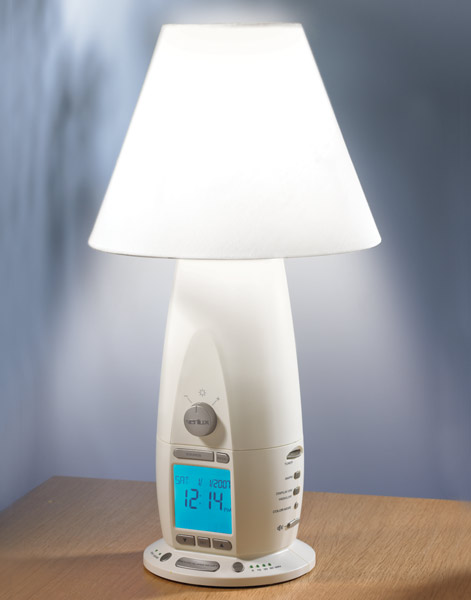 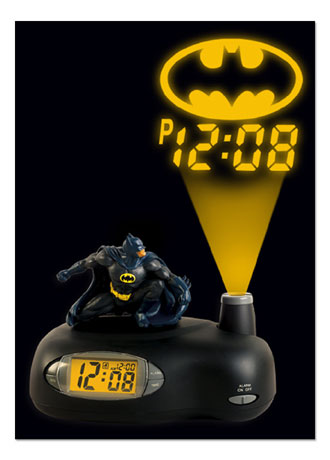 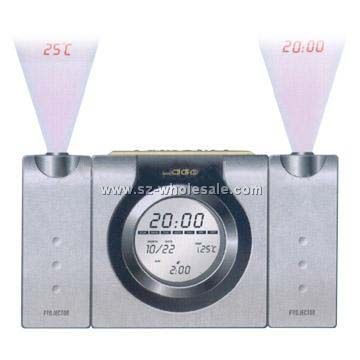 Alarm-time
temperature
lamp
Bat-alarm
(wireless) atomic clock
Train strike/traffic delays
Which Design and Why?
Book Hotel
Buy Ticket
Buy Ticket
Book Hotel
Payment
Payment
Payment
Factor out what is common
Buy Ticket
Book Hotel
Payment
Payment-functionality is 
a common, generic service
a clear cohesive responsibility
a unit of change
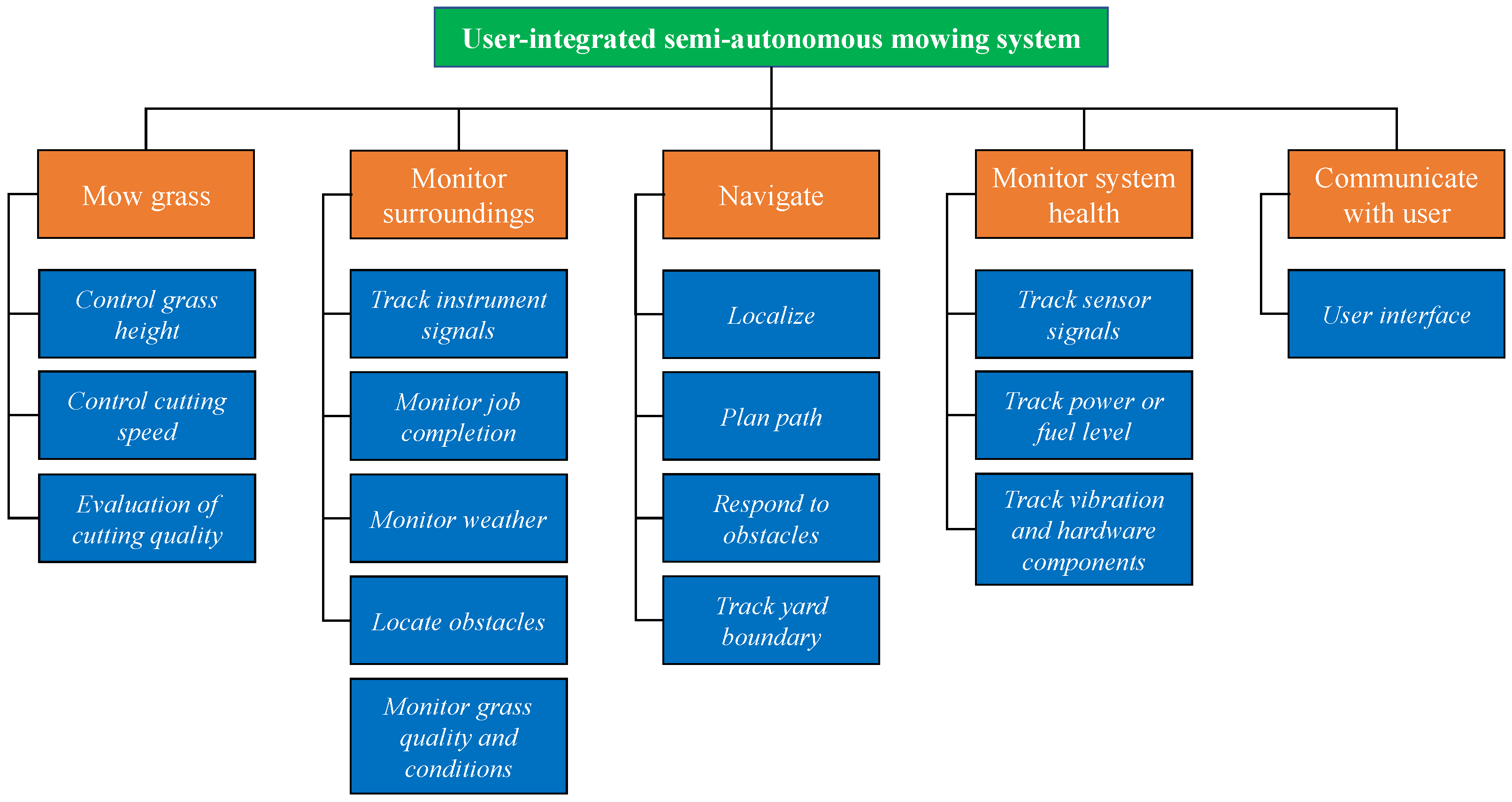 Shows:
Decomposition into main functions of the system

Does not show:
How components are implemented
IT does not show ‘power’ or ‘memory’!
Alt: responsibilities / tasks
Not at this ‘perspective’/abstraction
AgriEngineering 2019, 1(3), 453-474; https://doi.org/10.3390/agriengineering1030033
Development of User-Integrated Semi-Autonomous Lawn Mowing Systems: A Systems Engineering Perspective and Proposed Architecture by Albert E. Patterson,Yang Yuan and William R. Norris
Autonomous Grass Mower Subsystem decomposition
SurroundingsMonitor
Communicatewith User
Driver
HealthMonitor
Grass Mower
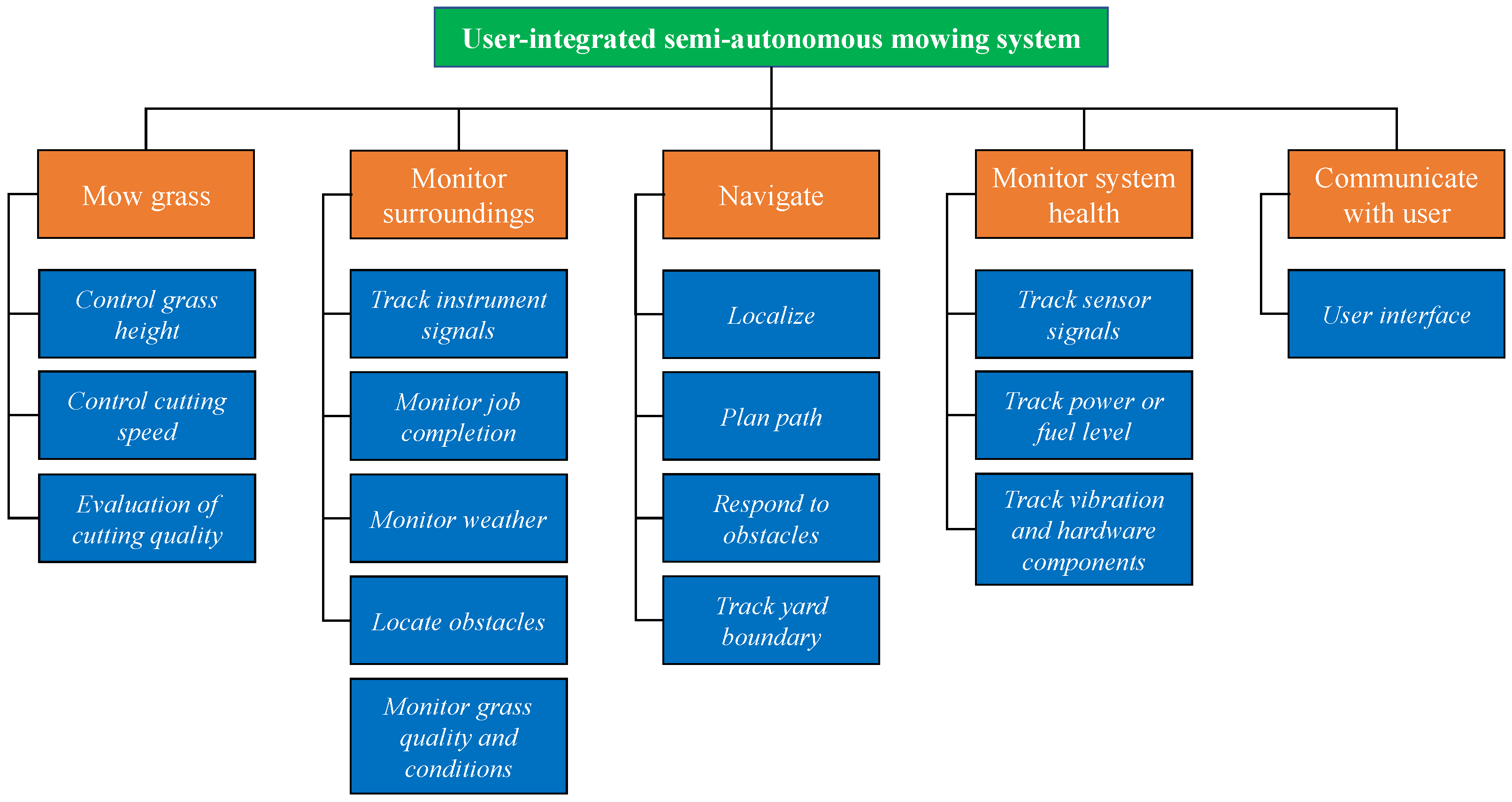 Shows:
Sub-functions
AgriEngineering 2019, 1(3), 453-474; https://doi.org/10.3390/agriengineering1030033
Development of User-Integrated Semi-Autonomous Lawn Mowing Systems: A Systems Engineering Perspective and Proposed Architecture by Albert E. Patterson,Yang Yuan and William R. Norris
Autonomous Grass Mower Sub-subsystem decomposition
SurroundingsMonitor
Communicatewith User
Driver
Localiser
Planner
HealthMonitor
Grass Mower
Subsystems vs Layering
Functional Dimension
(in the ‘problem domain’)
SurroundingsMonitor
Communicatewith User
Driver
Localiser
Planner
Layer 1
HealthMonitor
Layer 2
Grass Mower
Layer 3
Decomposition in the
 implementation / technology stack
Example Design Case: Web Shop
MRV Chaudron
Sheet 27
register
login
add item to
catalogue
search
add item to cart
remove item 
from catalogue
remove item from cart
pay items in cart
add to stock
package & ship
Example Design Case: Web Shop
customer
shop owner
MRV Chaudron
Sheet 28
Structure/Group Functionality
Defines subsystems of functionality
Purpose
Define decomposition into subsystems
Provide support for use-cases
Think in terms of responsibilities

Use Component diagram
MRV Chaudron
Sheet 29
Web Shop: Functional Areas (V0.1)
Customer
Registration
Shop Owner
Registration
Product Catalogue 
Maintenance
Payment
Stock Control
MRV Chaudron
Sheet 30
register
login
login
add item to
catalogue
add item to cart
remove item 
from catalogue
search
remove item from cart
pay items in cart
add to stock
package & ship
Check Use Cases Against Functional Areas
Customer
Registration
Shop Owner
Registration
Product Catalogue 
Maintenance
Payment
Stock Control
?
MRV Chaudron
Sheet 31
register
login
login
add item to
catalogue
add item to cart
remove item 
from catalogue
search
remove item from cart
pay items in cart
add to stock
package & ship
Web Shop: Functional Areas (V0.2)
Customer
Registration
Shop Owner
Registration
Product Catalogue 
Maintenance
Payment
Stock Control
Excluded from example
Payment adm
Shop staff salary adm
...
Customer Selection 
Management
MRV Chaudron
Sheet 32
[Speaker Notes: I consider as alternative name for Customer Selection Management to be Customer Session Management]
Web Shop: Responsabilities
Customer Registration
Maintain customer accounts
Shop Owner Registration
Maintain staff accounts
Product Catalog Maint.
Maintain product data
Cust. Selection Mngmt.
Maintain customer product selection
Payment
Handle payment between customer, shop & bank
Stock Control
Maintain availability of products in stock
MRV Chaudron
Sheet 33
Another Example: Automated Plagiarism Checking System
University can have subscriptions
University-faculty can make accounts
Faculty can send in documents for checking
Documents are turned into a standard internal format
The document is segmented (chapters, section, sentences, …) 
Document is compared on a sentence by sentence basis. 
A plagiarism score is produced
A report is sent to the person that sent in the document
The system keeps records of use for producing yearly accounting reports
34
MRV Chaudron
Sheet 34
[Speaker Notes: Question 4 (2 + 4 + 6 + 6 + 2 = 22 pts) Architectural design 
 
Read the case description below and make and answer the questions below the case description. Motivate for your answers and state your assumptions, and provide explanatory text with your diagrams.  
 
The case study we consider in this question is an automated plagiarism checking tool (APC) for student-assignments. This is a system that teachers of higher level education (universities, polytechnics …) can use to check for plagiarism in the electronic documents that are handed in by students. To this end, universities can have subscriptions to the APC-service. Teaching staff of such universities can then create an account (by registering their e-mail address) with the APC.  Teaching staff can use the APC by sending an email with an attachment of a student hand-in to an assignment as attachment. The APC has conversion functionality which it uses to convert a variety of document formats (of the attachments) such as Word (.doc and .docx) as well as open document format (.odf) into pdf-format. The pdf is then ‘segmented’: the segmentation functionality produces a XML-document that contains the main structures of the document (such as title, table of contents, section-header, figure, table, section-text, sentence). Next, the APC system performs an analysis to find out if there are parts of the hand-in that match any parts of any other document that it knows. For this, the APC system has a large repository of previous assignments and published scientific papers and books. This repository is updated automatically with new papers from scientific databases (such as IEEE Explore). For comparing a new hand-in, a reduced version of the XML document of the hand-in is made that only contains significant keywords (thereby omitting non-significant words such as ‘the’ and ‘a’). This step is called ‘pre-processing’. Then, in the actual comparison, each sentence of the reduced hand-in is compared to all sentences of all papers in the repository. Each comparison produces a similarity score. The scores of larger sections of a hand-in are obtained by summing up the scores of the sentences of which it consists. Ultimately, this leads to a plagiarism score for the entire hand-in. The analysis of a hand-in produces a report. This report shows which sentences of the hand-in have a significant ‘plagiarism’-score with which specific documents from the repository. This report is sent by e-mail to the staff member that has submitted the request for analysis. At the end of each month, the APC system sends a management-overview report to the universities that are subscribed. This report describes basis statistics about the number of hand-in’s that have been analysed and from which department and staff-member the hand-in’s were submitted.
 
Mention 2 architectural drivers for the system (but not cost, schedule or maintainability)
Create a use case diagram for the system that lists the 3 most important use cases for the system
Create a structural view for the architecture of the APC system.In your structural design, you have to infer which subsystems/components are needed in the system. For each component in your architecture, briefly explain its responsibility (aim for 1 sentence).
Create a behavioural view for the system. This view should describe at least the following:
Send a report in response to the request to analyse a hand-in (model the entire scenario starting from the request).
Send a management overview report 
Give one example in your architecture design where you used ‘Information Hiding’. Explain your answer.]
Decomposition into Subsystems
Comparator
Report Generator
AccountRegistration
Submission Loader
PaperRepository
ExternalPaper Loader
MRV Chaudron
Sheet 35
Where do these sub-subsystems go?
Paper Reporter
Comparator
Report Generator
AccountRegistration
University Reporting
Compute Score
Submission Loader
Comparator
File Segmenter
PaperRepository
ExternalPaper Loader
File Converter
MRV Chaudron
Sheet 36
Comparator
Report Generator
AccountRegistration
Paper Reporter
Compute Score
University Reporting
Comparator
Submission Loader
File Segmenter
PaperRepository
ExternalPaper Loader
File Converter
MRV Chaudron
Sheet 37
Subsystems vs Layering
Functional 
Dimension
Comparator
Report Generator
AccountRegistration
Ppr Reporter
Comp.Score
Univ. Reprting
Comparator
Layer 1
Submission Loader
File Segmenter
Layer 2
Layer 3
PaperRepository
ExternalPaper Loader
File Converter
Abstraction/Implementation 
Dimension
39
Conceptual integritycounter example!
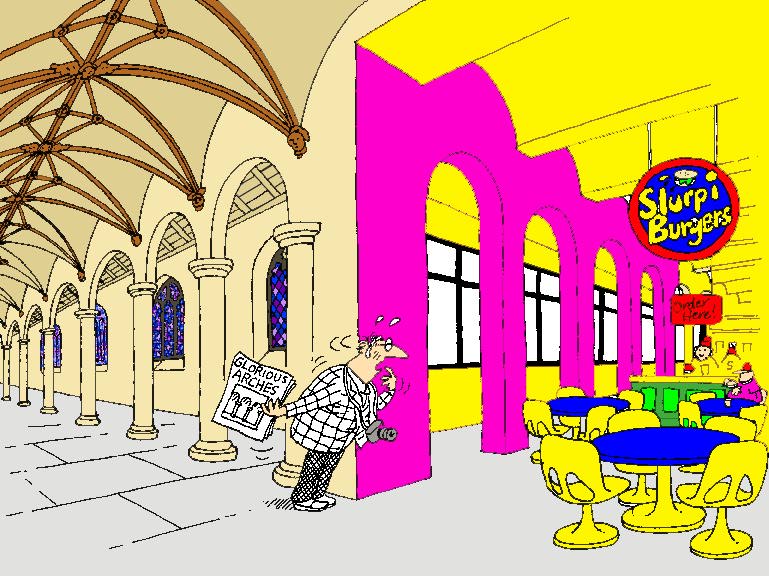 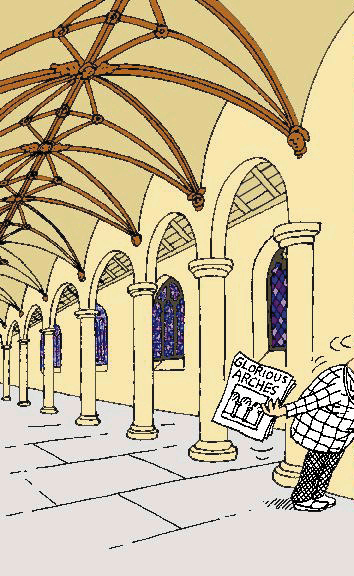 40
Cordoba, Spain
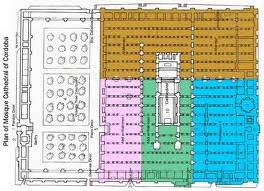 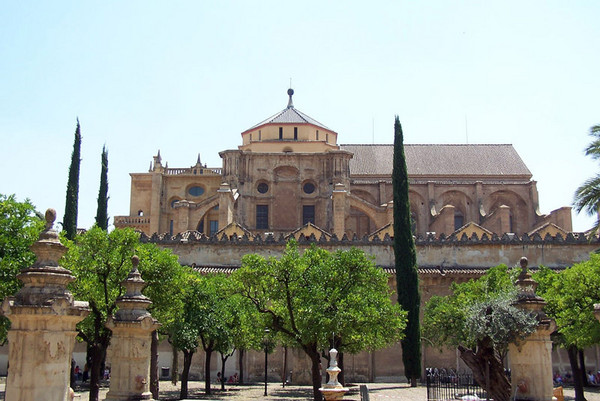 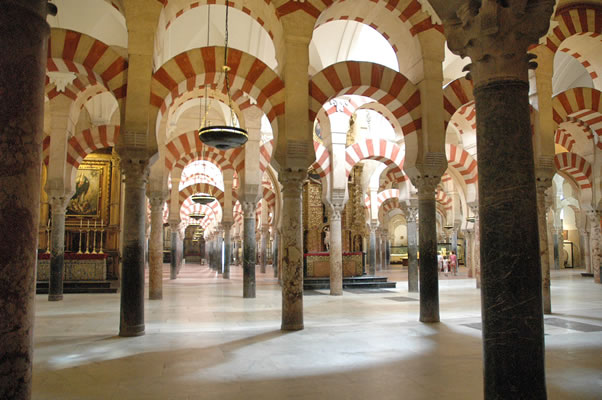 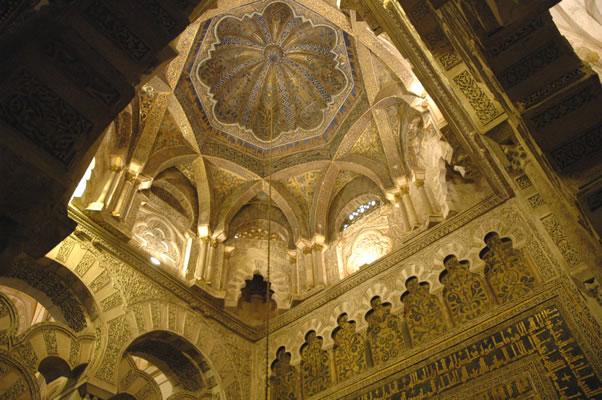 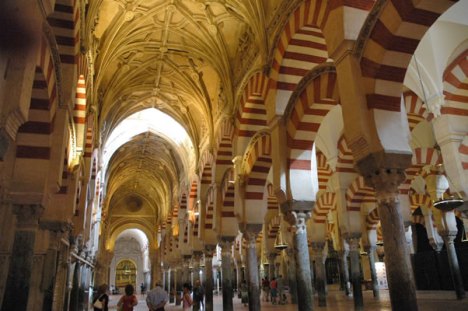 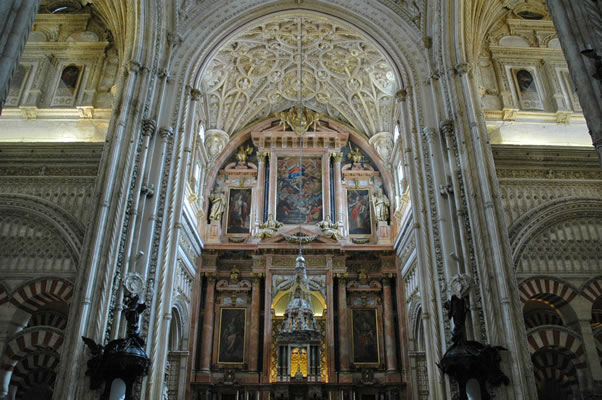 41
Conceptual Integrity in Software
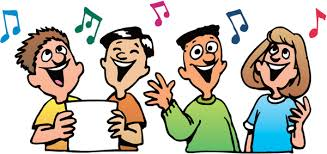 Uniformity – where possible
Same solution-approach/tactic/design-principle applied to similar problems
For example in
patterns of communication & control/data-flow
Naming of methods, parameters, variables
Structure of API’s
Layering
Exception-handling
User interface (dialogs)
Harmony
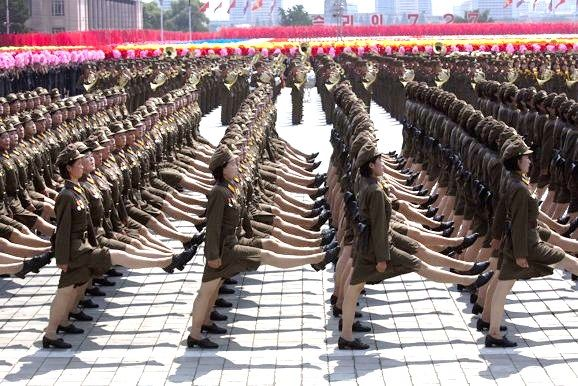 Uniformity
43
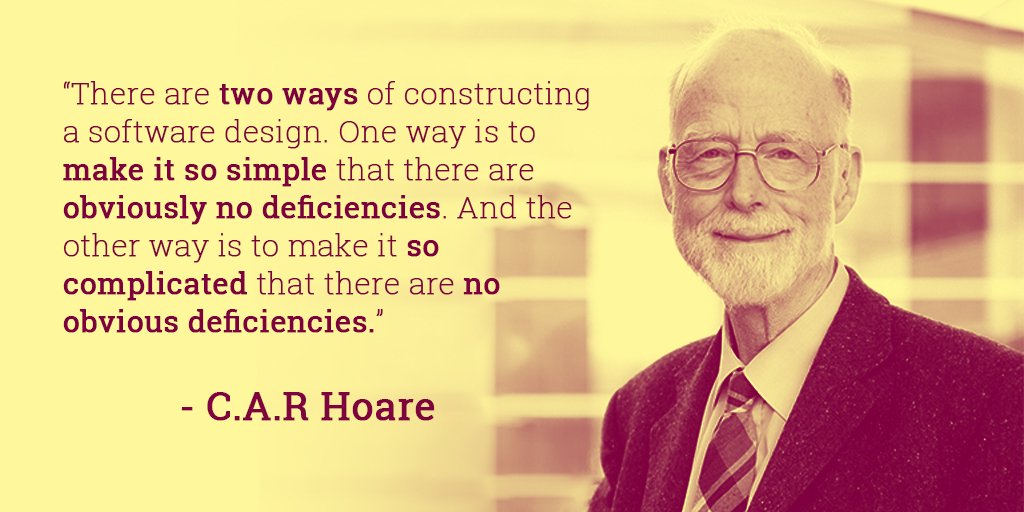 44
Introduction
Architectural styles
	2.1	Client/Server
	2.2 Pipe and Filter style
	2.3	Blackboard style
	2.4 Publish Subscribe
	2.5	Peer-to-Peer
	2.6 Layered style
3.  Interaction style
4.	Conclusions
CONTENTS
45
What is an Architectural Style?
Architectural styles are collections of design conventions for a set of design dimensions 
	Some architectural styles emphasize different aspects such as: 
	- Subdivision of functionality, 
	- topology 
	- interaction/coordination pattern between   
		 components
An architecture can use several architectural styles
Architectural styles are not disjoint
Styles are open-ended; new styles may emerge
Architectural style 1/2
An architectural style is defined by:
  a set of rules and constraints that prescribe 
 vocabulary/metaphor: which types of components,				   interfaces & connectors must/may be used				   in a system. 				   Possibly introducing domain-specific types
 structure:  how components and connectors may be                     combined
 behaviour: how the system behaves
 guidelines: these support the application of the style				    (how to achieve certain system properties)
47
Architectural style
Nomenclature inspired by building architecture;
Buildings: Gothic, Byzantian, ….
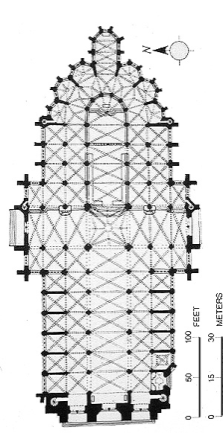 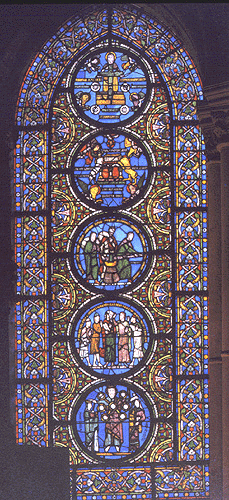 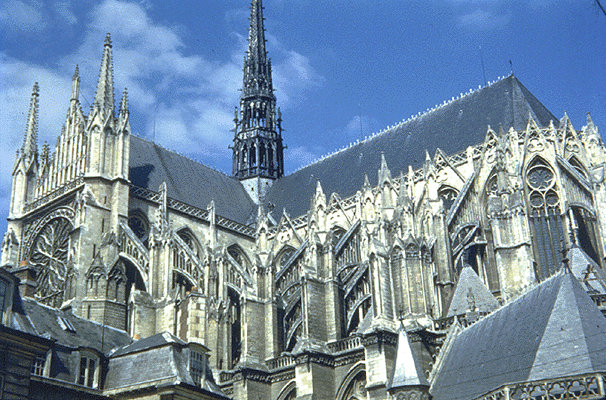 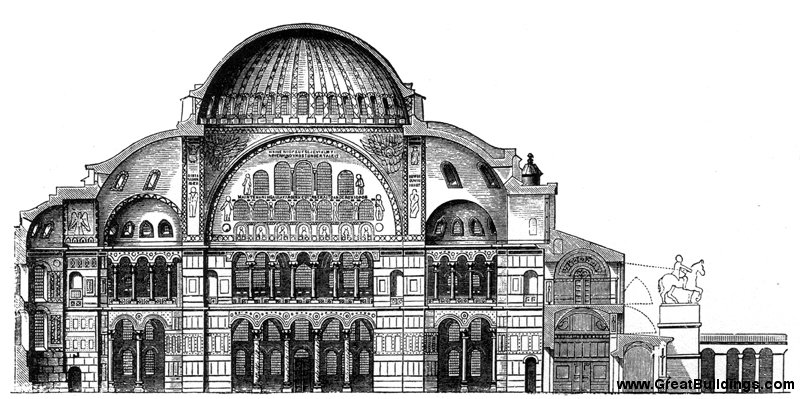 Cathedral Amiens
Hagia Sofia, Istanbul
bridges: suspension, arc, … (check your Euro-notes)
48
http://en.wikipedia.org/wiki/Architectural_style
[Speaker Notes: An architectural style can be regarded as a set of constraints on the architectural components and their interaction
http://en.wikipedia.org/wiki/Architectural_style]
Architectural style 2/2
An architecture style defines a family of systems in terms of a pattern of structural organization.
An architectural style defines
a vocabulary of components and connector types
a set of constraints on how they can be combined
one or more semantic models that specify how a system’s overall properties can be determined from the properties of its parts
49
What is a Style?
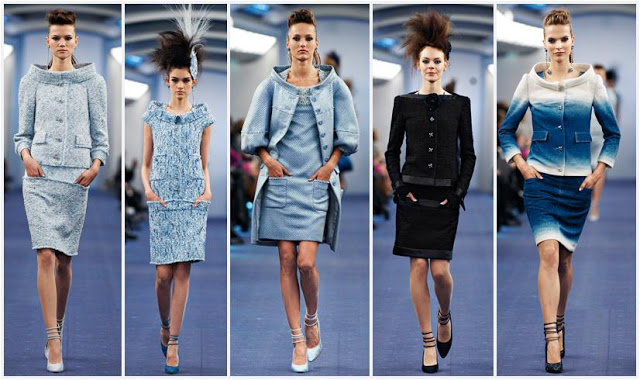 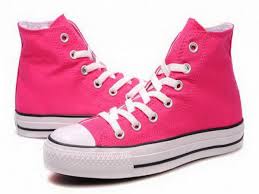 Coordinated, aligned
50
Maturing Discipline
Architectural styles are the codification of 
common recurring patterns of software design 

Codification enables 
	communication, reuse, comparison

generally useful (generic)
generally easy to get right
generally as good as the alternatives
51
On Codification of Engineering Knowledge
Engineering is an art/craft, not an engineering discipline.
An engineering discipline encodes knowledge about successful solutions into rules such that ‘normal engineers’ can produce great systems.

Patrick Lardieri, Lockheed MartinMODELS 2007
(based on Shaw & Garlan)
52
CONTENTS
Introduction
Architectural styles
	2.1	Client/Server
	2.2 Pipe and Filter style
	2.3	Blackboard style
	2.4 Publish Subscribe
	2.5	Peer-to-Peer
	2.6 Layered style
3.  Interaction style
4.	Conclusions
53
Client-Server Architectures
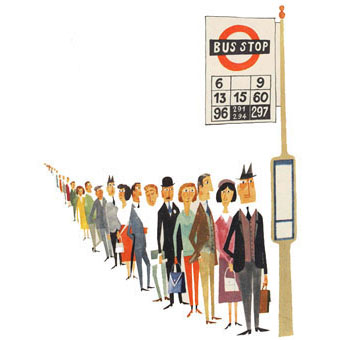 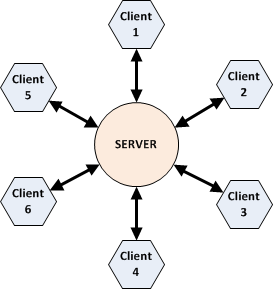 Nice source: 
	IT Architectures and Middleware: 
	Strategies for building Large Integrated Systems, 
	Chris Britton and Peter Bye, Addison Wesley, 2004
54
What is Client / Server?
Client:	  an application that makes requests (to the servers)
	  and handles input/output with the system environment
Server:  an application that services requests from clients
Client/Server System:
  an application that is built from clients and servers
Typical application area:
	 distributed multi-user (business) information systems
In real-life: 	client instructs/commands the server.		Pitfall: keep an eye on (hidden) dependencies
55
[Speaker Notes: I will consider clients and servers to be applications. 
It is possible that multiple applications run on a single computer.
In principle, it is possible that a single computer runs both client and server applications (although this is not the typical application).

The Client/Server paradigm is a combination of layering and request-response.]
files
Why Client / Server?
±1980’s
-  multiple users want to share and exchange data
-  first: attempt: shared file-server
Applications
- problem:
    scalability to 10 due to     contention for files and     volume of data-transfer

- solution:    perform processing on     (file) server
File server
56
[Speaker Notes: Another force in the evolution:
 -  mainframe and mini-computers could not handle graphical user interfaces]
presentation
logic
data 
management
application
logic
3-tier Reference Model
presentation logic ([G]UI):
  anything that involves system/user interaction
  e.g. dialogs (management), forms, reports
application logic (data processing):
  where the functionality of the application  
  resides / where the actual computation of the 
  system takes place
data management:
  storing, retrieving and updating data
interfaces
to OS and network
57
[Speaker Notes: Essence of the model: separate the functionality in layers, where each layer has a
well-defined, coherent responsability]
data 
management
presentation
logic
application
logic
business
logic
Client / Server Style
Concept:	Separation of application in units of change
Components: presentation, 
		  application logic,
		  business logic,
		  data management

Connector:  ‘uses’ lower layer

Interaction style: request/response
client
server
58
[Speaker Notes: A virtual machine architecture can empower the user
	by defining a high-level language that allows him to express his ideas 
	in a easily understandable form
In this scenario, the ICT-specialist is not longer responsible 
	for the application programs 
	(that execute in a domain that is barely understood by him)
	but only for the proper execution platform]
data 
management
data 
management
data 
management
presentation
logic
presentation
logic
presentation
logic
application
logic
application
logic
application
logic
Deployment of C/S Model
Rather than having the client do the processing …
Move processing power to server such that the server sends a (condensed) response to request rather than a whole file
shared data
2 - tier
1 - tier
client
59
server
[Speaker Notes: This slide shows various alternatives in the deployment of the layers.

A request is typically a Remote Procedure Call (RPC) or a SQL-query

The server has no user interface (for the application; does have one for maintenance).]
data 
management
presentation
logic
application
logic
C/S Example: Thin Client
Thin Client C/S:
   largest part of processing at the server-side
WWW Browser
functional processing
database storage and access
Network load:	     low 		
Config. Mngmnt:  simple (only server)
Security:	     concentrated at server
Robustness:	     stateless clients => easy fault recovery
60
[Speaker Notes: The (condensed) response of a request is passed over the network.
This incurs a lower network-load than thick-client.]
data 
management
presentation
logic
application
logic
application
logic
C/S Example: Thick Client
Thick Client: significant processing
at the client-side
WWW Browser
application
(specific)
application
(generic)
database
Network load:	     high 		
Config. Mngmnt:  complex (both client & server)
Security:	     complex (both client & server)
Robustness:	     clients have state => complex fault recovery
61
[Speaker Notes: Here, application logic is divided over the client-platform and the server-platform]
Client/Server in terms of Characteristics
Dependencies:	 client depends on the server
Topology:	one or more clients may be connected to a
		server there are no connections between clients
Multiplicity:	1-to-1, directed
Synchronicity:  synchronous or asynchronous
Mobility:	easily supports client mobiliy
Binding:	from compile to invocation time
Initiative:	request (by client) / response (by server)
Periodicity:	typically a-periodic (periodic possible)
Security:	typically controlled at server,			also possible at application/business layer
62
[Speaker Notes: Ad multiplicity: Middleware (ORBs) are loosening the 1-to-1 directed style

Architectural Style and Interaction Style are introduced later. Briefly explain concepts.]
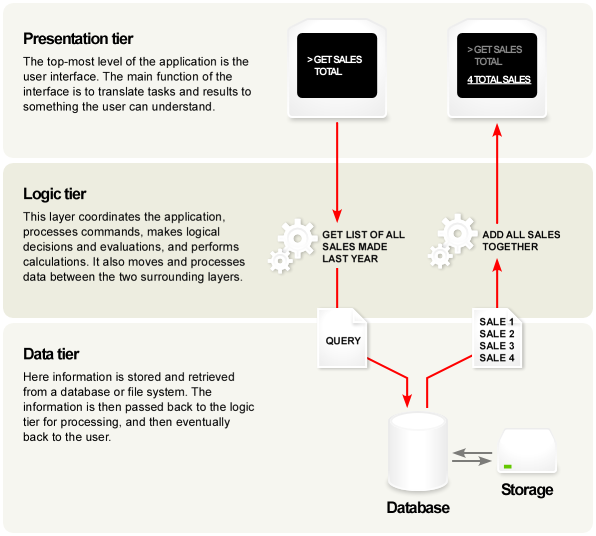 (application)
Example 3-tier System
63
Diagram from Wikipedia, 2007
Deployment: Many physical clients and servers
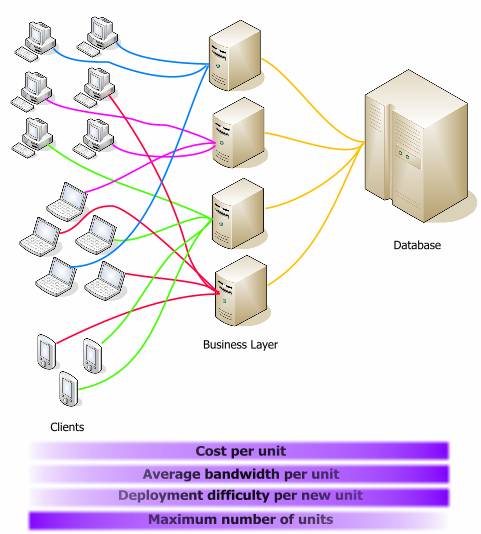 64
data 
management
presentation
logic
application
logic
business
logic
Business Logic Layer
An even broader organizational scope of sharing and exchanging data requires 
coordination across multiple applications and databases
The complexity of the middle tier ranges from 
reactive with little intelligence  
    (e.g. resource management and interconnection services)
to active with much intelligence
   (active enforcement of global constraints and coordination of   
    activities across applications  e.g. workflow)
Advantage of business logic-tier:
  changes to business are localized
  (compared to intertwining with application logic)
65
[Speaker Notes: Business logic is sometimes called “domain layer”]
Types of business logic
Transaction Processing Manager/Monitor
Handling of transactions
queuing, coordination across multiple DB’s
TP Monitor decouples client-thread from server-thread
	=> Increases scalability

Coordination of workflow

Message Queues
Advantages of Business Logic Layer
 better scalability of application
 security measures can be centrally allocated 
 separate maintenance of application and business logic
66
Client / Server Summary
Task are mapped on platform where they are most 
efficiently handled
presentation layer on client
data management and storage on a server 
possible intermediate platforms for transaction multiplexing and global coordination

With the aim of obtaining 
scalability: changing number of clients
interoperability: client may use data from multiple sources
67
presentation
logic
presentation
logic
application
logic
application
logic
business
logic
business
logic
data 
management
data 
management
Emergent Interface Technologies
HTML, XML
ODBC
.Net, Corba, EJB
XML, SOAP, RDF
68
[Speaker Notes: Standardisation takes places at the interfaces of the components of the C/S reference model
SOAP: Simple Object Access Protocol
HTML	: for application to presentation communication
CORBA/DCOM: standard for inter-application communication
XML	: facilitates standard format for data-interchange with semantic information (self-descriptive)
ODBC	: standard for database access]
Client-Server
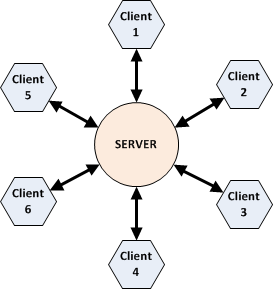 Advantages:
centralized data access
higher security
ease of maintenance
scalability (in clients)
interoperability (use of multiple sources)
Limitations: 
single point of failure
WWW Sources for C/S
C/S-FAQ:
	http://www.faqs.org/faqs/client-server-faq/

C/S info @ Software engineering institute Carnegie Mellon Univ.
	http://www.sei.cmu.edu/str/descriptions/clientserver_body.html

Sectie over C/S bij een cursus @ TU Delft
	http://www.sepa.tudelft.nl/modulemateriaal/tb141/Comms/inhoud.htm

Middleware (TP, MO-Mw, DB-Mw, Message-brokers and OBJ-brokers) http://www.sdmagazine.com/breakrm/features/s994f2.shtml
70
71
Summary Architectural Styles
Every Architect should have a standard set of
architectural styles in his/her repertoire
 it is important to understand the essential properties 
  of each style: when to (not) use them
 examples: 
 C/S, pipe and filters, blackboard, pub/sub, P2P

The choice for a style can make a big difference in 
the quality properties of a system
 analysis of the differences can provide rational for 
   choosing a style
72
CONTENTS
Introduction
Architectural styles
	2.1	Client/Server
	2.2 Pipe and Filter style
	2.3	Blackboard style
	2.4 Publish Subscribe
	2.5	Peer-to-Peer
	2.6 Layered style
3.  Interaction style
4.	Conclusions
73